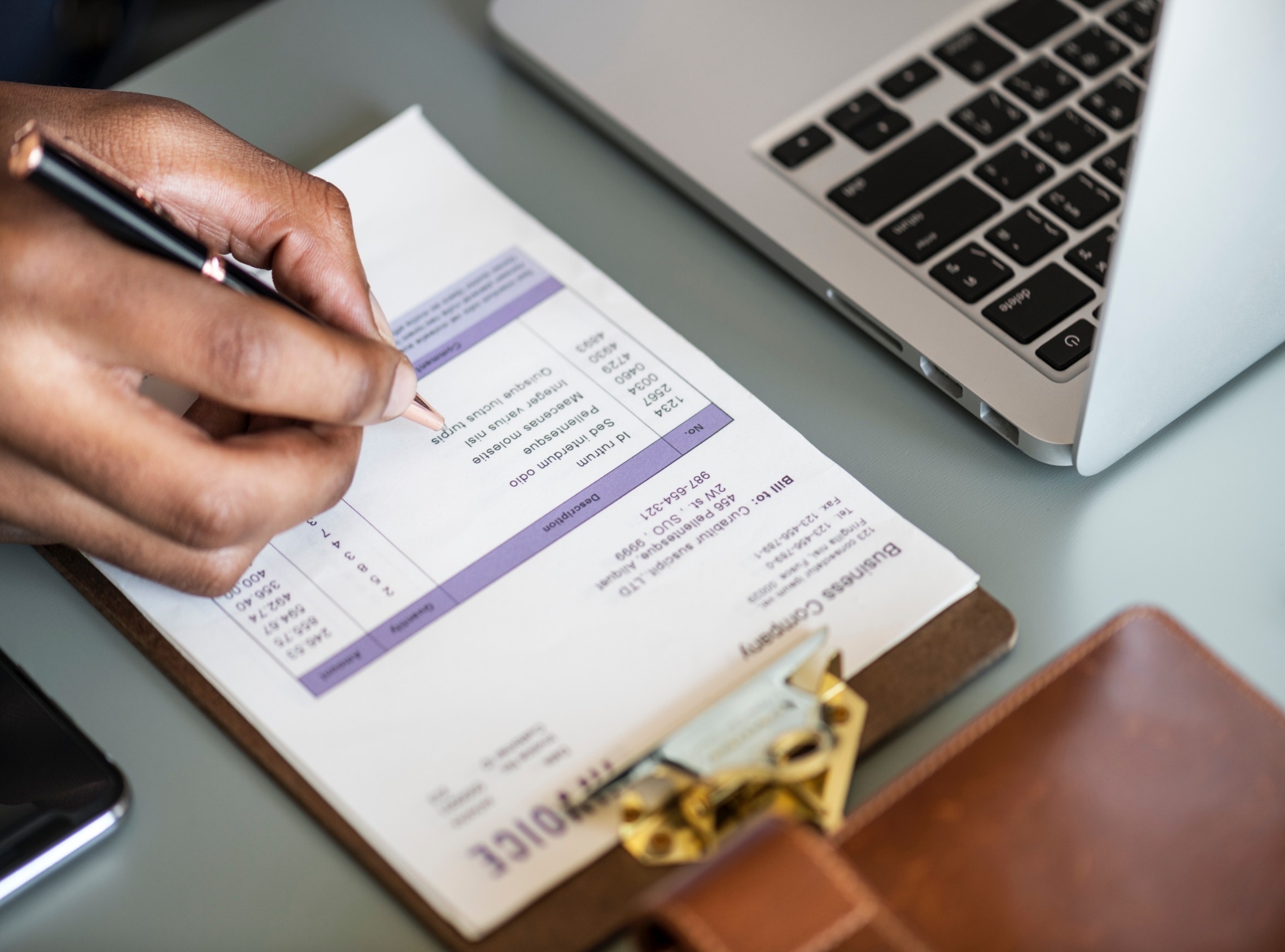 Проект Стандарта оказания нефрологической помощи населению  Республики Казахстан
Заседание УМО  

Шымкент, 11.10.2019 г.
НПА
Приказ Министра здравоохранения Республики Казахстан № 86 от 15.02.2012 года «Об утверждении Положения о деятельности организаций здравоохранения, оказывающих нефрологическую помощь населению Республики Казахстан – на утрату;

Приказ Министра здравоохранения Республики Казахстан от 30 декабря 2013 года № 765 «Об утверждении стандарта организации оказания нефрологической помощи населению  в Республике Казахстан – на утрату»;

Приказ Министра здравоохранения Республики Казахстан «Об утверждении тарифов на медицинские услуги, оказываемые в рамках гарантированного объема бесплатной медицинской помощи и в системе обязательного социального медицинского страхования» № 725 от 16 сентября 2015 года;

приказ МЗ РК от 29 августа 2017 года № 666 «Об утверждении Перечня лекарственных средств и изделий медицинского назначения в рамках гарантированного объема бесплатной медицинской помощи, в том числе отдельных категорий граждан с определенными заболеваниями (состояниями) бесплатными и (или) льготными лекарственными средствами и специализированными лечебными продуктами на амбулаторном уровне»;

приказ МЗ РК от 23 ноября 2011 года № 907 «Об утверждении форм первичной медицинской документации организаций здравоохранения»;

приказ Министра здравоохранения Республики Казахстан от 7 августа 2017 года № 591 «Об утверждении Правил закупа услуг у субъектов здравоохранения в рамках гарантированного объема бесплатной медицинской помощи и в системе обязательного социального медицинского страхования».
2
2
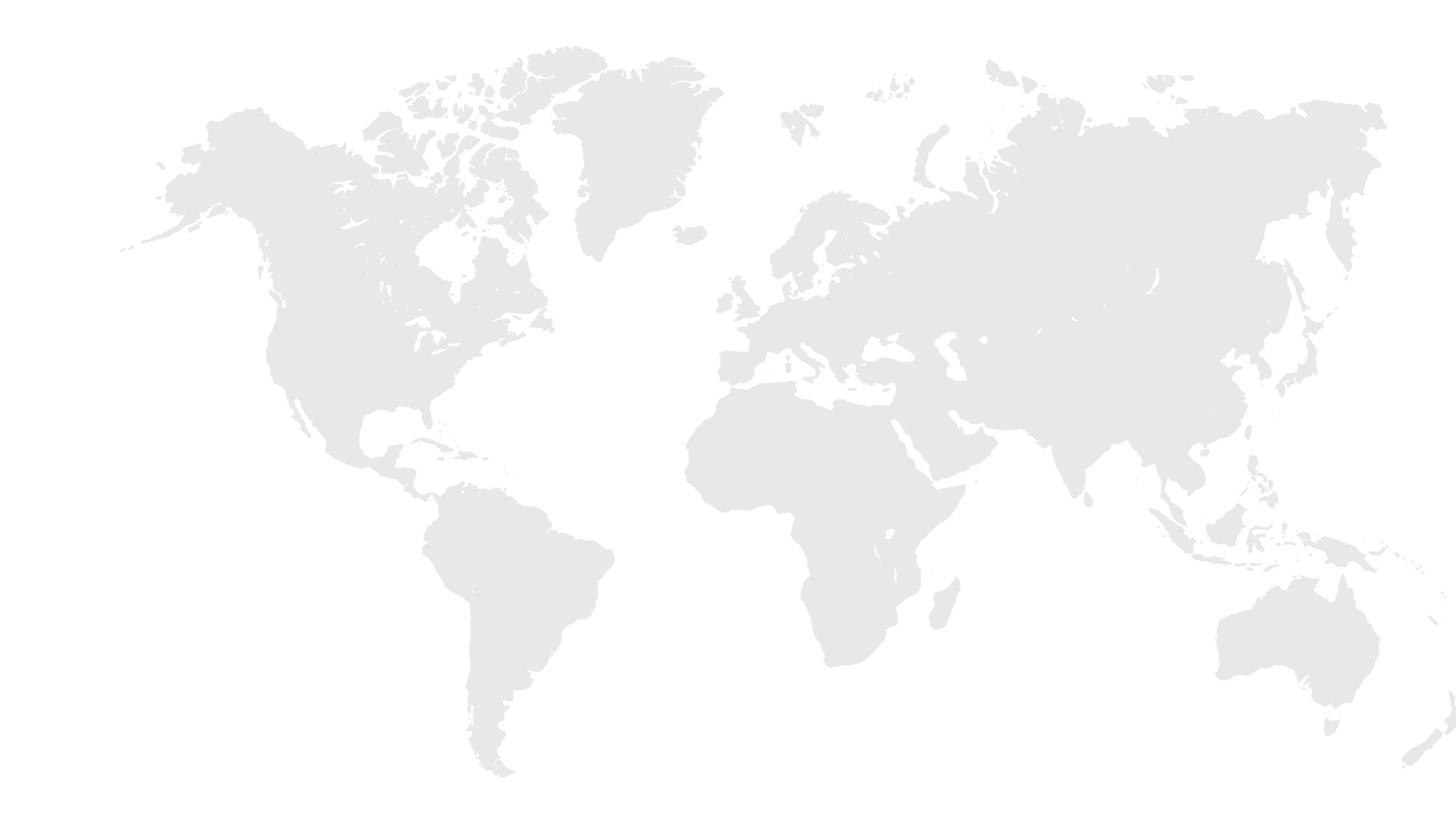 Мировая ситуация по ЗПТ
США
1,4 тыс. на 1 млн. населения
Европа
1 тыс. на 1 млн. населения
Казахстан
Более 300 на 1 млн. населения
514 
на 1 млн. населения

2018
40 
на 1 млн. населения

2006-2008
Япония
2 тыс. на 1 млн. населения
8-12% - прирост на гемодиализе в мире
5-30% - прирост на гемодиализе в РК
(в 2008 году – 30-100%)
10-летний рост обеспеченности ЗПТ в РК
6 956  -  получают программный гемодиализ
5-25% - летальность 1 года на гемодиализе в мире
101  - на перитонеальном диализе (84  до 18 лет -19%)
5-35% - диапазон летальности по регионам 1 года на гемодиализе в РК среди новых больных
(в 2008 году – 30 -70%)
440  - пациентов после трансплантации почки
Информация о гемодиализных центрах РК, по данным РЦЭЗ, ТОО «Мединформ», на 29.11.2018.
Подготовка резидентов в РК:
2015 год – 18
2016 год – 14
2017 год – 19
 2018 год – 24
2019 год – 27
2020 год - 15
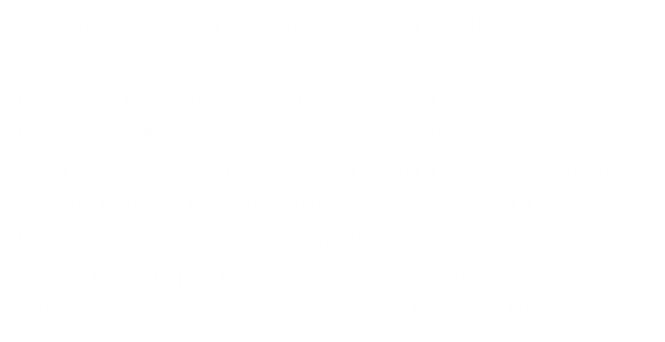 В РК с населением в 18 млн. населения необходимо 378 нефрологов, тогда как по итогам 2017 года из 227 штатных нефрологов (в т.ч. в государственных 76,5 и частных 151), не занято 14 штатов, при этом физические лица составили 159 (в т.ч. в государственных – 47, частных - 112), что в 2,3 раза ниже штатных нормативов
В среднем по РК – 0,2  на 10 000 населения (приказ 238 – 0,07 на 10 000), 
в поликлиниках – нет штатов нефрологов
Штрафы:  код 1.6 (90%) -  невыполнение основных диагностических и/или лечебных услуг стандартов; 
приписка несуществующих услуг.
В 2016 году ГД получили 4 729 человек, 
В 2017 году - 5 531, рост на 16,9%
В 2018г - 6 274, рост на 11,0%
Динамика ГД –услуг по регионам, по данным ФСМС
Статистика
Показатели по РК
7.8% 
Доля летальных исходов больных на программном гемодиализе по РК, 
не включены смерти на дому
19.5% 
Доля впервые выявленных с повышенным креатинином (выше 400) от общего числа больных
Перитонеальный диализ
21 государственных МО
5 частных  МО
(11 взрослых – 10%)
1.1% 
Удельный вес находящихся на по перитонеальном диализе в РК
20% 
Удельный вес находящихся на по перитонеальном диализе в мире
Причины :

Отсутствие материальной заинтересованности главных врачей и частных ГДЦ в перитонеальном диализе;
Отсутствие логистики (Системы доставки и хранения/учета) расходных материалов;
Единственный поставшик, диктует цены на рынке услуг;
Несовершенство нормативно-правовой базы (КП «Перитонеальный диализ» - на утрату).
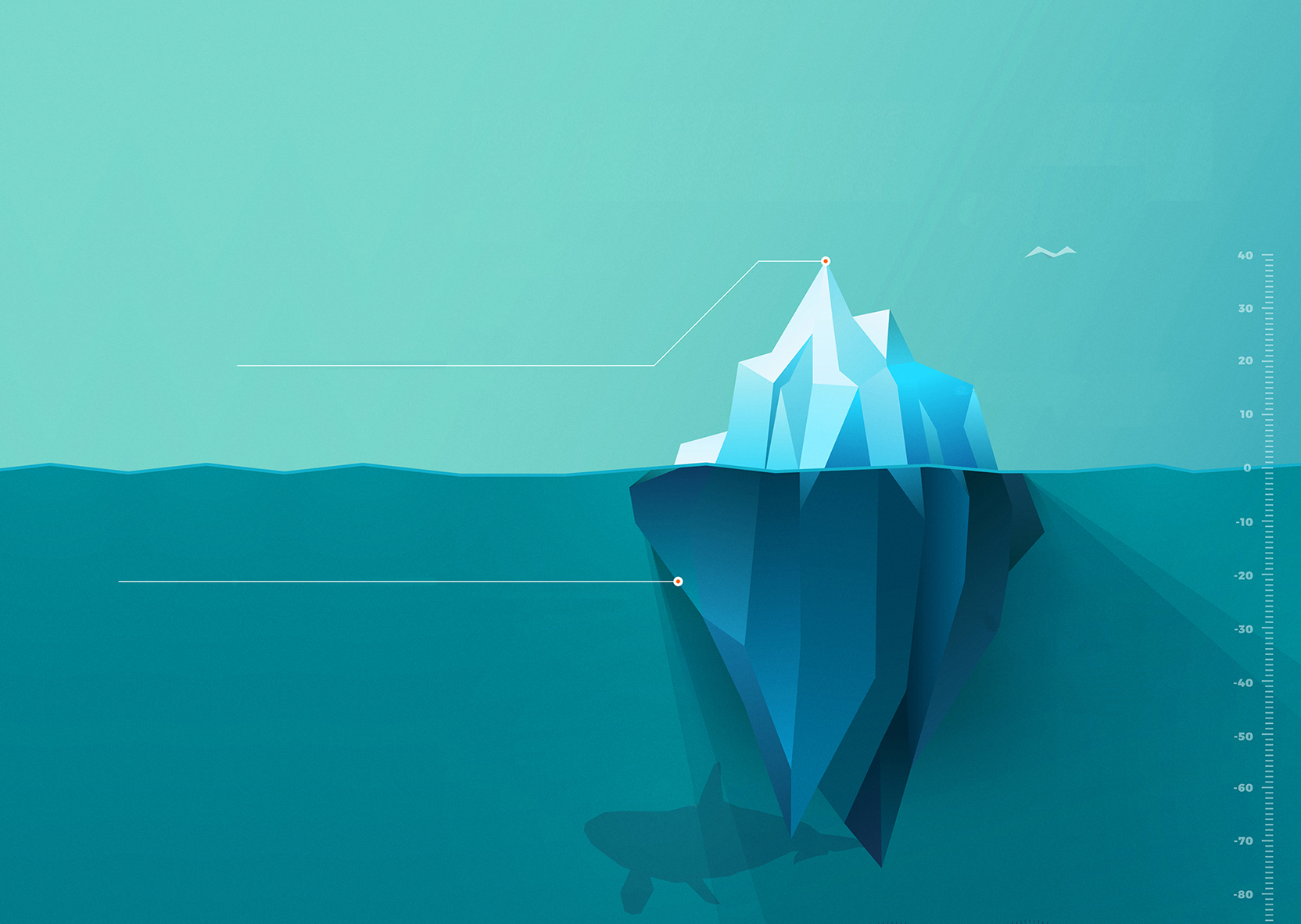 Средний возраст пациентов на гемодиализе, составляет 45,6 лет. 
 0,2% составляют дети до 18 лет,
 73% - это пациенты до 60 лет 
 26,8% - пациенты старше 60 лет (в Европе – 40%).
17% получают гемодиализ в течение первого года, 
76% - пациенты в течение 5 лети 
7% пациентов получают гемодиализ более 5 лет (в США – 40%, в Европе – 59,7%).
Заместительная почечная терапия ЗПТ (ХБП 5 стадии) – 6 274 пациента

18 миллиардов тенге выделено МЗ РК на услуги гемодиализа в 2018 году
Консервативная нефрология (ХБП 1-4 стадии) –
врачи ПМСП, стационар, нефрологи – 
2686 пациентов с ХБП додиализной стадии- 20,9%, а должно быть около 50 000 пациентов
Маршрут пациента с ТХПН (трансплантация)
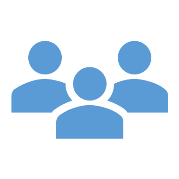 З донора за 6 лет
Гемодиализ
Количество больных вернувшиеся на гемодиализ
3,2 млн. 
в год на больного
56 в 2017 году
Трансплантация почки
Забор органа 
(почки от донора)
Удаление отторгнутой почки
Операция
717 тыс.
Операция
2,9 млн.
Операция
258 тыс.
Иммуносупрессивная терапия
С 2012 по 2017 год -рост операций в 2,7 раз
Возвраты на диализ выросли в 37 раз
на больного в год
Маршрут пациента с ХБП
Описательная часть маршрута пациента
Рост расходов,
Летальные исходы
ЗПТ
Как сейчас
Стагнация
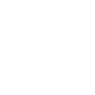 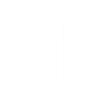 Первичное посещение пациента

Отсутствие мотивации у врача на полноценную диагностику

Неопределение уровня креатинина в 50% случаев

Нет коррекции сахара, давления, анемии
Посещение пациента с запущенным ХБП (4-5 стадии)

Индекс запущенности в РК  ХПН 60-70%
Контроль индикаторов
 в системе портала ХПН
Как должнобыть
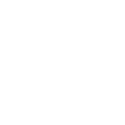 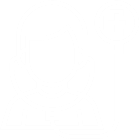 ХБП
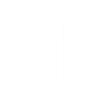 Регулярное отслеживание индикаторов у пациента

Удлинение додиализного периода
Снижение уровня летальных исходов от ХПН

Снижение прироста на ЗПТ
Снижение индекса запущенности ХПН
Первичное посещение пациента

Стимулирование ПМСП с отслеживанием индекса запущенности ХПН
Методическая помощь
Проблемы          пути решения
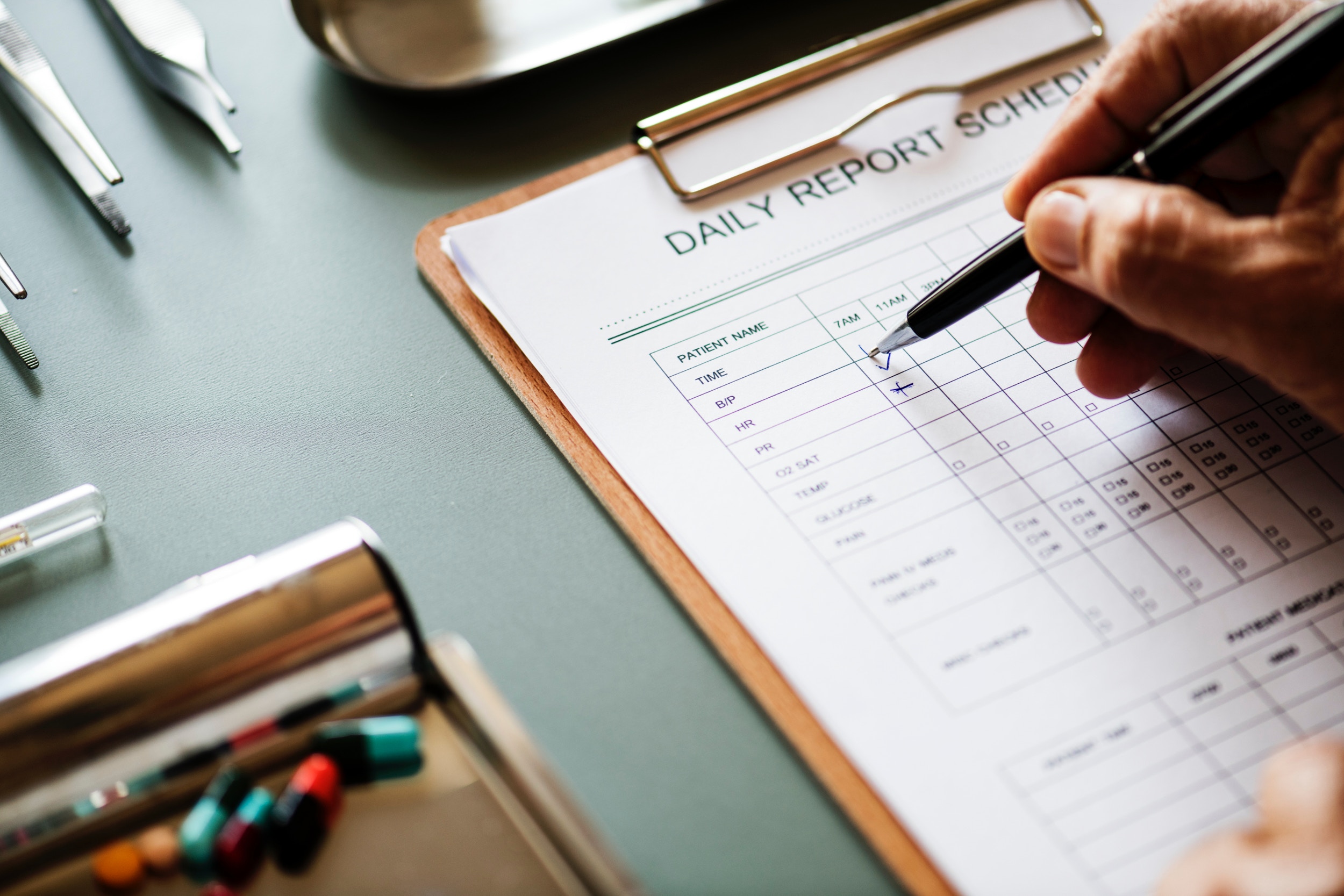 Пересмотр Стандарта, структуры и тарифа 1 процедуры ГД, ПД, приказов 666, 907, КП, СОП, тарифы
Несовершенство нормативно-правовой базы 
в части стандартов, штатных нормативов, новой учетной формы в соответствии АИС «Почка», КП, СОП, Тарифов
ПМСП:
Низкая обеспеченность нефрологами
Отсутствие настороженности врачей ПМСП в отношении  ХБП
Отсутствие нефрологических кабинетов и центров
Штатное обеспечение нефрологами
Обучение ПМСП, 
Методологическое обеспечение ПМСП,
Школа нефрологов, открытие нефрологических центров и нефрологических кабинетов в регионах , 
Разработка эффективных индикаторов
Вовлечение частных диализных центров , пересмотр договоров с ФСМС, 
Развитие конкурентной среды,
Разработка КП, СОП, тарифы
Перитонеальный диализ:
Низкий удельный вес частного сектора,
Отсутствие конкурентной среды,
Нормативная база
Тариф
Несовершенство Регистра

Неохваченность перитонеального диализа ХБП 1-3
Анализ и разработка новых учетных форм и объединение Регистров, внедрение расчета СКФ у больных СД, ОКС,АГ
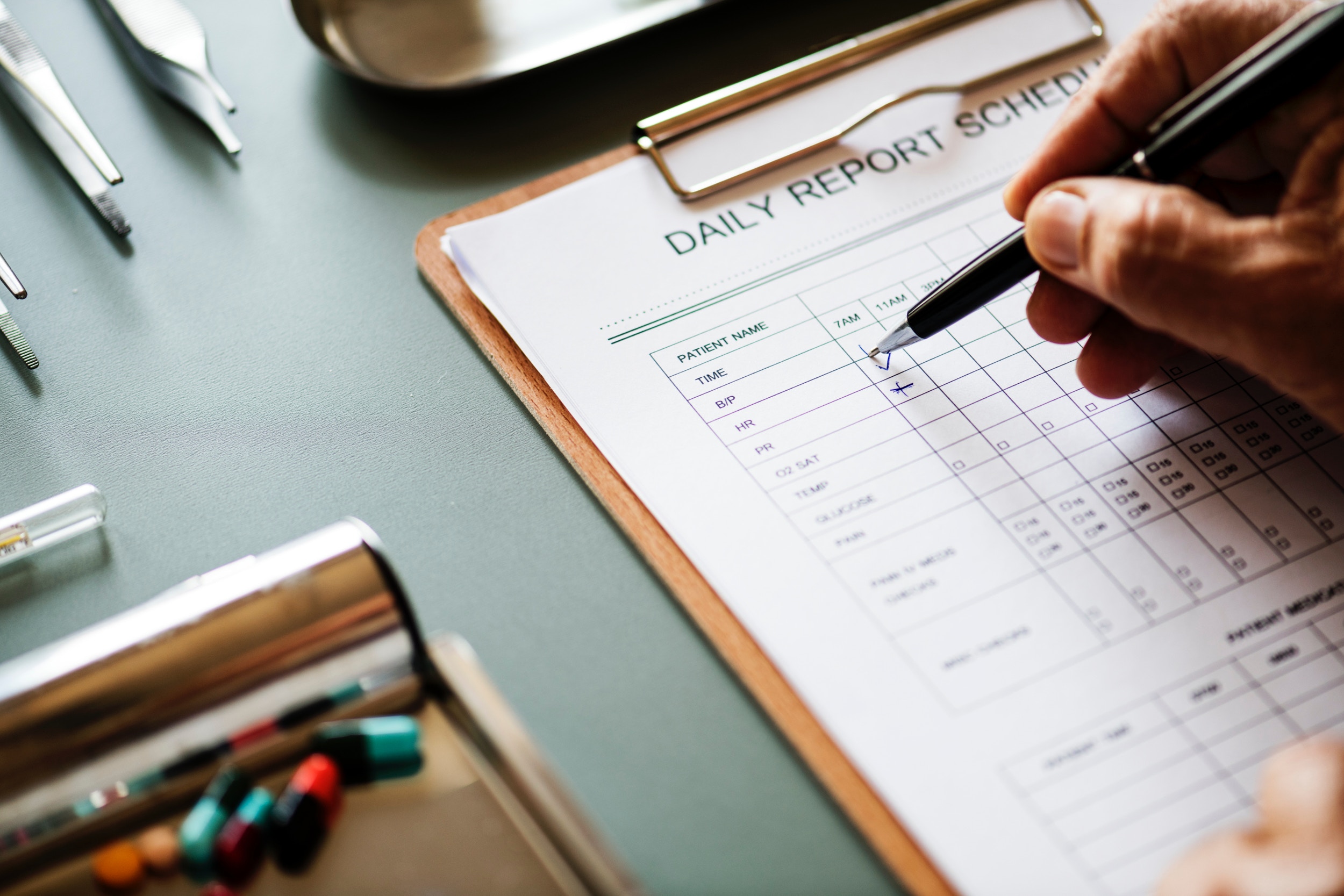 Совершествование нормативно-правовой базы
Пересмотр  индикаторов и критериев оценки качества диализной и трансплантологической помощи, совершенствование Листа ожидания трупной почки.Цифровизация всех этапов и преемственность
1
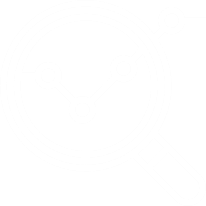 Выведение лекарственных средств на ПМСП из структурного состава одного сеанса гемодиализа
Введение ЛС и ИМН в структуру ПД
Пересмотр договоров с поставщиками услуг ПД
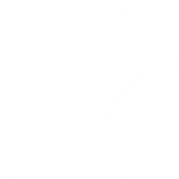 2
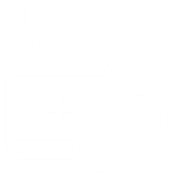 3
Разработка форм участия частных гемодиализных центров в оказании консультативных услуг и перитонеального диализа; включение дополнений в договор с ФСМС, контроль референсной лаборатории, контроль индикаторов
Индикаторы Дорожной карты
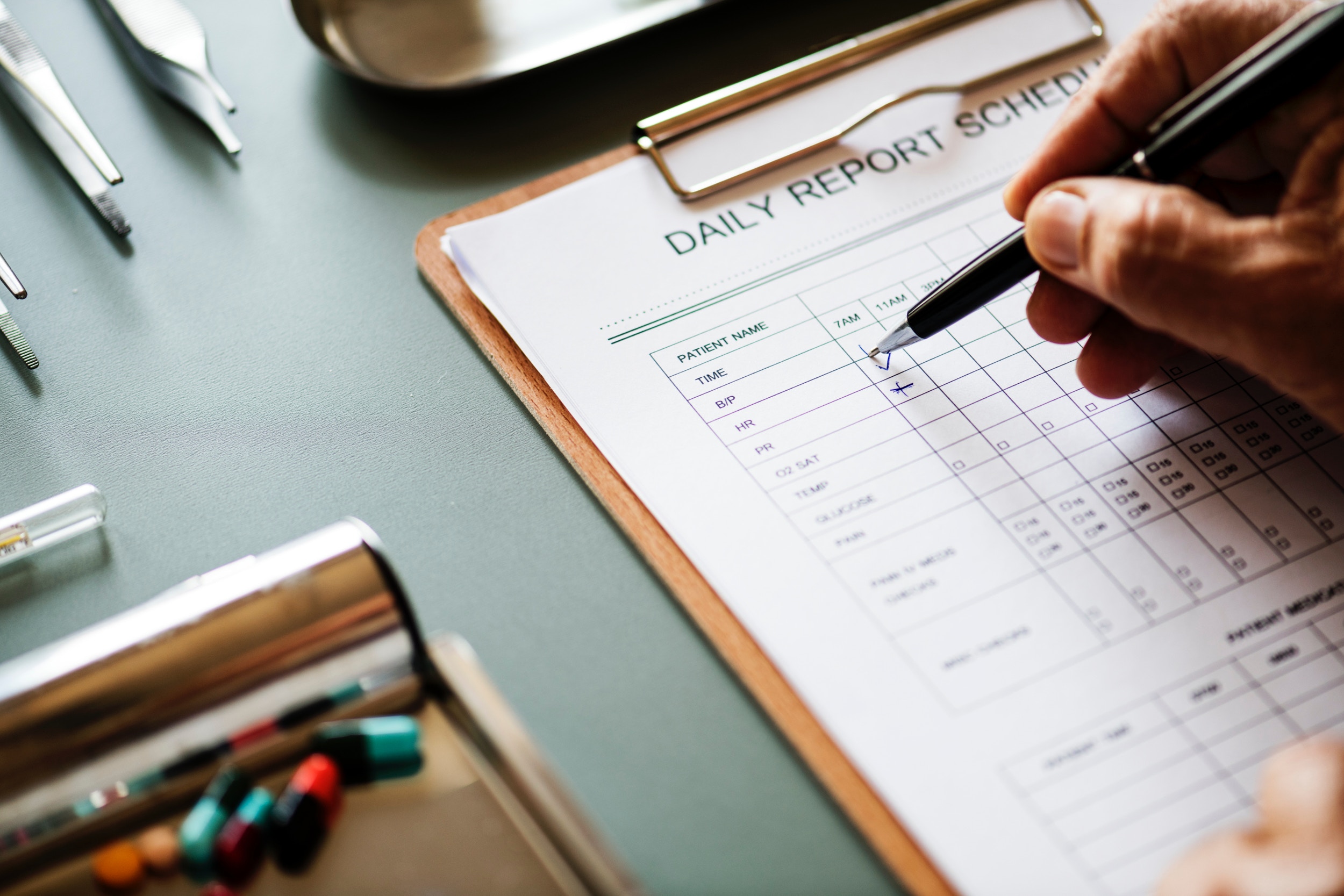 2019 год – 10%
2020 год – 20%
Выявляемость ХБП на ранних стадиях терапевтами, ВОП и узкопрофильными специалистами
Количество проведенных обучающих семинаров для врачей ПМСП**
2019 год – 5%
2020 год- 10%
Удельный вес запущенных пациентов, впервые выявленных с ХБП 5 стадии,
2019 год – не более 40%
2020 год – не более 30%
Обеспеченность и доступность услугами заместительной почечной терапией (ГД и ПД) пациентов с ХБП 5 стадии
209 год – 320 на 1 млн. населения (ПД – 1%)
2020 год – 380 на 1 млн. населения (ПД – 2%)
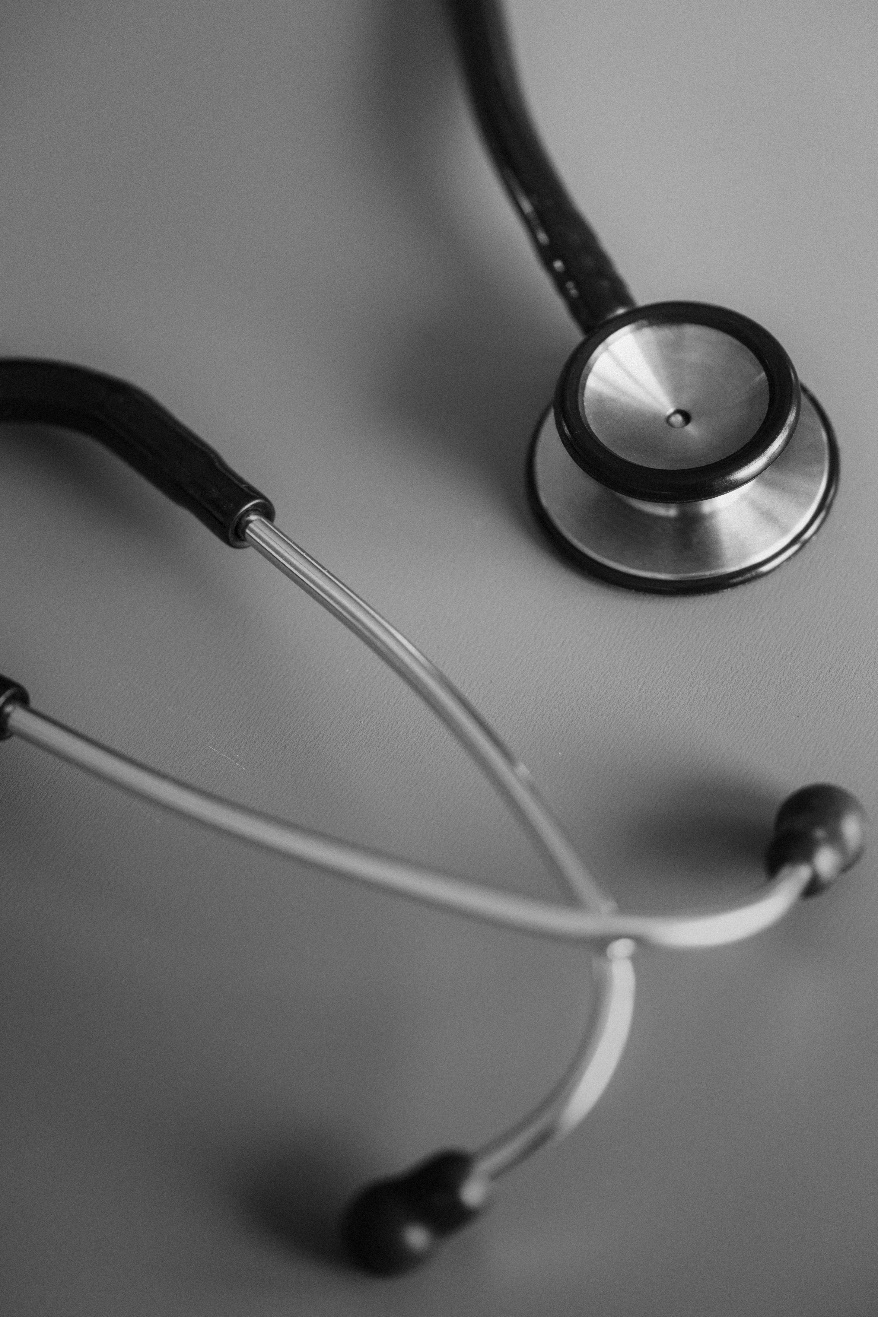 Благодарю за внимание!
1.
2.
3.